Roof; Rechtsherstel; & Restitutie
Lezing Maror-gelden
2016


Philip Staal
philip@staal.bz
www.staal.bz
1
De Omgeving waarin wij Leven
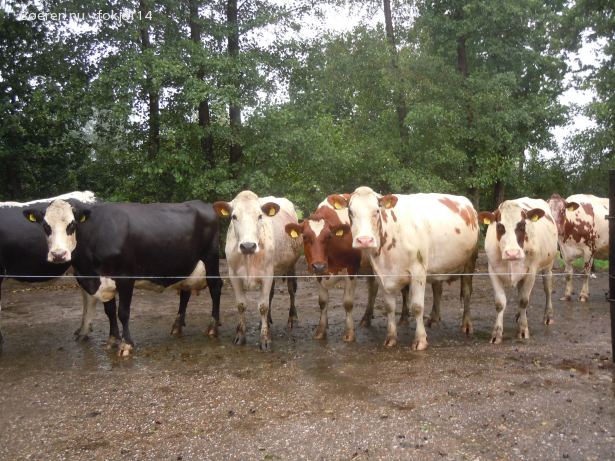 2
Roof gedurende WO II
3
Het naoorlogse Rechtsherstel‘Besluit Herstel Rechtsverkeer’ E93 & E100 van 17-09-1944 en F272 van 16-11-1945
Raad voor het Rechtsherstel – Bijzondere Rechtspraak
Afdeling Rechtspraak – De hoogste instantie bij het rechtsherstel. Niet afhankelijk v.d. regering, uitsluitend bemand door onafhankelijke juristen. 
Afdeling Effectenregistratie (veranderd naar F272 op 16-11-1945)
Afdeling beheer en het Nederlandse Beheersinstituut
Afdeling Voorzieningen voor Afwezigen
Afdeling Voorzieningen voor Rechtspersonen
Afdeling Onroerende Goederen (toegevoegd op 16-11-1945)

Ook de vijf laatste afdelingen vervulden rechterlijke taken, hoewel niet alle leden als rechter waren geschoold. Ze waren evenmin autonoom. Ze waren afzetbaar en moesten aanwijzingen van de regering opvolgen. Tegen besluiten van deze vijf afdelingen kon beroep worden aangetekend bij de eerste afdeling, de Afdeling Rechtspraak.
4
Het naoorlogse RechtsherstelBesluit Herstel Rechtsverkeer
Gebaseerd op Koninklijke Besluiten opgesteld door de Nederlandse regering in ballingschap

Primair doel: de wederopbouw van Nederland. Het rechtsherstel van slachtoffers van de Duitse terreur had niet de hoogste prioriteit
5
Korte geschiedenis vanaf 1997
De Liro archieven (Lipman & Rosenthal), de z.g. roofbank, gevonden.                                          CJO (Centraal Joods Overleg) opgericht korte tijd voordat de Liro archieven aan het licht kwamen, zag nu als belangrijkste taak de WO II Tegoeden.
Na de 4e goudtranche bestond er in Israel behoefte om inspraak te hebben. Resultaat – Platform-IL.
Conclusies en aanbevelingen van de commissies-Kordes, -Scholten en -Van Kemenade kwamen begin deze eeuw (12 januari 2000) beschikbaar.
6
WO II Tegoeden (Maror-gelden)Verdeling vanaf 2000 tot heden
De Maror-gelden zijn afkomstig van de overheid en de private sector en moeten gescheiden blijven.
Publieke gelden – SMO/SAMO Rijksoverheid
Private gelden – SIM Verzekeraars, Banken en EffectenBeurs

Verdeling Maror-gelden:
Individuele uitkeringen (personen): 82%
Uitkeringen aan collectieve doelen: 18%
7
Totale Gelden WO II Tegoeden – in € miljoen
December 2000
Private Gelden
Banken      Effecten-      Verzeke-
                  Beurs            raars
 €22,7          €119,8          € 22,7
Publieke Gelden
Ministerie van Financien
€181,6
TOTALE GELDEN WO II TEGOEDEN
€346,8
€1=2,203 gulden
8
Publieke Gelden - in €  miljoen (2000)
Ministerie van Financien
€181,6
International Humanitaire
Doelen €22,7
SMO/SAMO
€158,9
Kamer I
Individuele
Uitkeringen
€129,4
Kamer II
Collectieve
Doelen NL
€21,8
Kamer III
Collectieve
Doelen IL
€7,7
9
€21
€12
€75
Claim St
SIVS 
€9,1
Digitaal
Monument
€2,3
Claim St
SIES
€34,0
Juridisch
bijstand
€11,3
Individuele
Uitkeringen
€126,5
COM
Collectieve
Doelen NL
€23,9
SCMI
Collectieve
Doelen IL
€8,4
Private Gelden – in € miljoen (2000-2003)
Verzekeraars
€23 (2000)
Banken
€23 (2000)
Effecten-Beurs
€120 (2000)
Claim St
SIBS
€2,3
SIM + Claim St + Jur (2003)
€108 + €50,8 = €158,8
RS-p.294-297; 326; 330
10
Verdeling MAROR-Gelden
x miljoen €, December 2003
SMO/SAMO
€158,9
SIM + (Claim+Juridisch)
€158,8
SMO/SAMO + SIM
€317,7
Collectieve
Doelen NL
€45,7
KamerII + COM + CJO
Collectieve
Doelen IL
€16,1
KamerIII + SCMI + SPI
Individuele
Uitkeringen
€255,9
11
Individuele uitkeringen per portieTotaal aantal porties: 26.342
12
Verdeling Collectieve Gelden
Stichting Maror Overheid (SMO) heeft drie kamers.
*Kamer II en COM zijn personele unies.
**Kamer III en SCMI zijn personele unies.
13
Collectieve Maror-gelden Israël, 2003 (€ miljoen)
SMO/SAMO
Kamer III: €7,7
SIM + Claim + Reserve
SCMI: €8,4
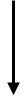 Beschikbaar Collectieve Maror-gelden Israël: circa €16,1
In Cash: Input + Rente – Netto betalingen = €?
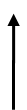 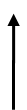 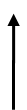 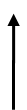 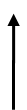 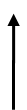 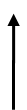 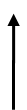 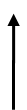 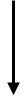 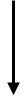 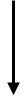 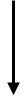 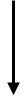 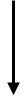 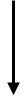 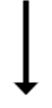 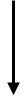 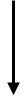 €?
Netto betaald aan Nederlandse stichtingen in Israël  €?
14
Bedankt voor uw
aandacht

Philip Staal
www.staal.bz
www.ww2.bz
15